Egyptian Civilization
Global History and Geography I
Mr. Cox
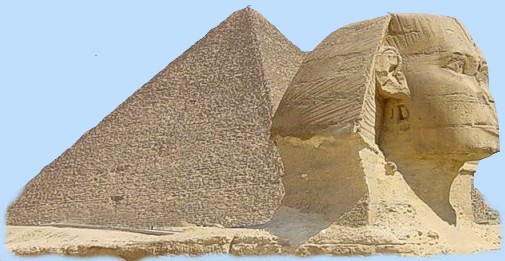 Bellringer
What is a social structure? Do we have one in our society today?
Essential Question
How did Egyptian contributions allow historians to learn about their lives?
I. Egyptian Religion
Polytheistic
Amon-Re: chief god, linked to the Pharaoh.
Osiris: god of the Nile, very important to the Egyptian people. 
Isis was the maternal goddess, empowering women. 
Pharaoh: Had test to pass for afterlife
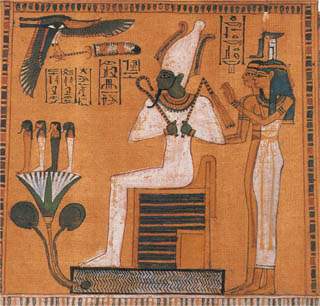 II. Mummification
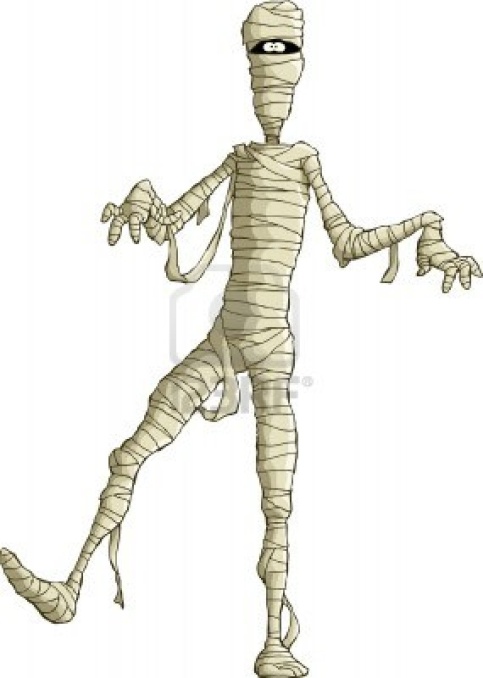 Strong belief in an afterlife. 
Pharaohs built Pyramids that “ascended towards the heavens.” 
Mummification: preservation of the dead for their journey to the afterlife. 
http://www.youtube.com/watch?v=-MQ5dL9cQX0
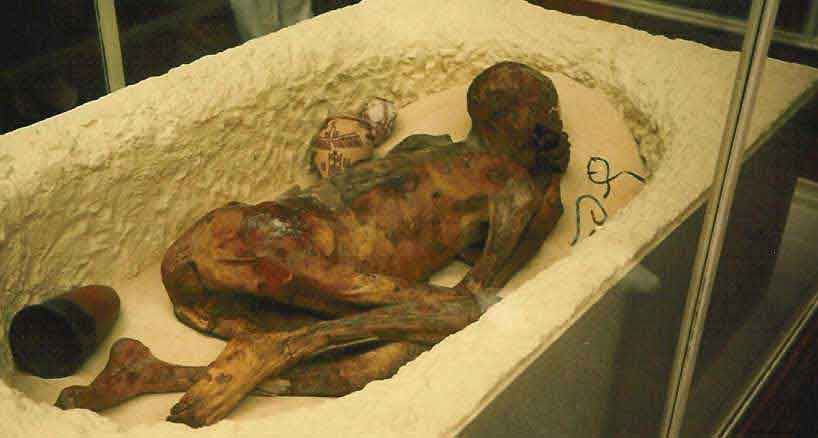 Quick Write
Why was the mummification process practiced in Egypt? Why is it significant for our study of ancient Egypt today?
III. Egyptian Society
Hierarchical – ranked in order 

Most were peasant farmers

 Slavery was very common
Prisoners of war, criminals, etc 

 Some women typically enjoyed a higher social rank. 
Isis, goddess role
Draw a pyramid!
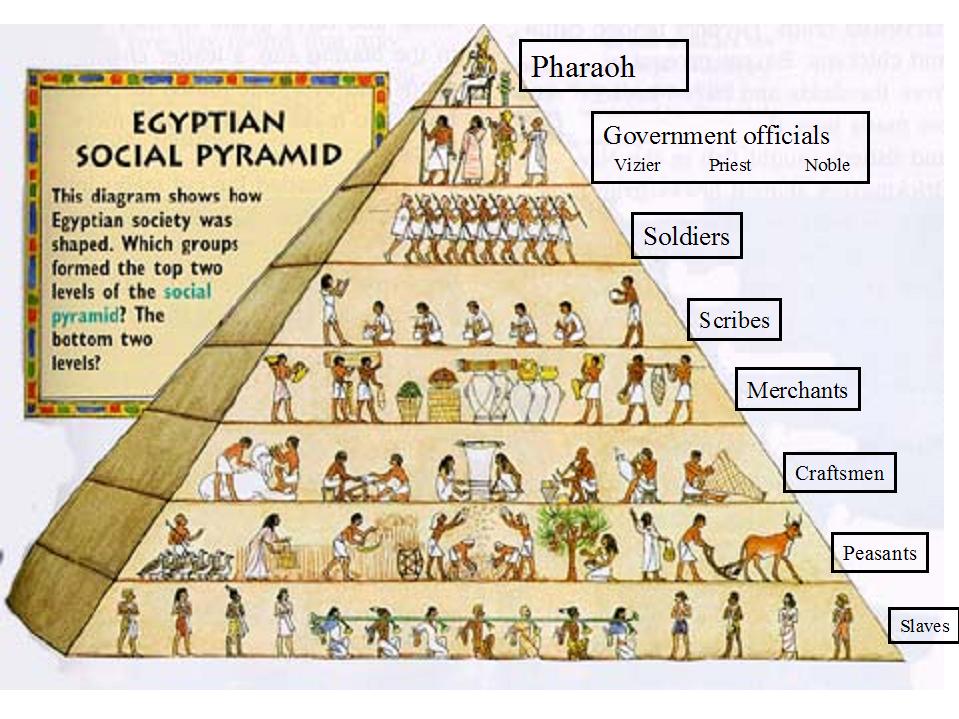 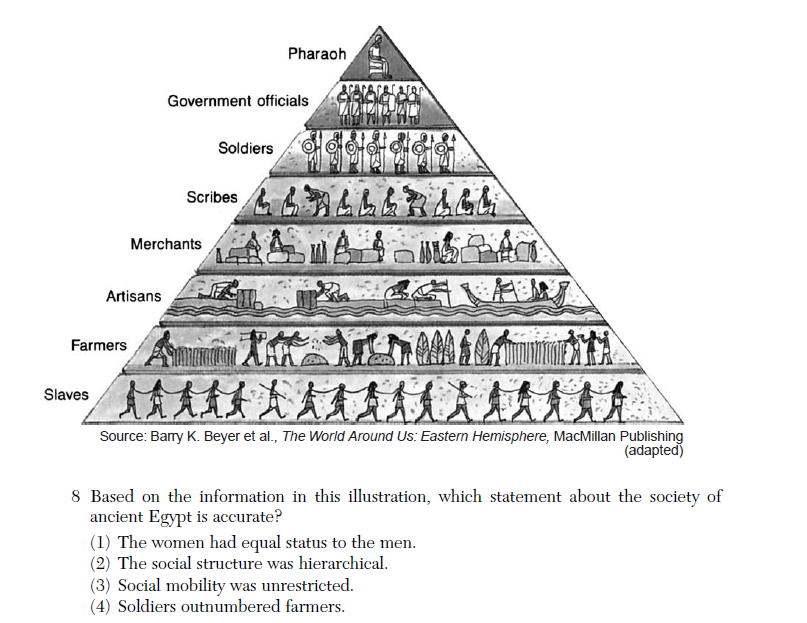 IV. Learning, Art, and Literature
Scribes were extremely important. 
Hieroglyphics: symbol language of ancient Egypt
Papyrus: paper made from papyrus reed that grew along the Nile. 
Many cultural advancements in medicine and science. (Surgery – anatomy)
Egyptian art and literature was significant, allowing historians to learn about the culture.
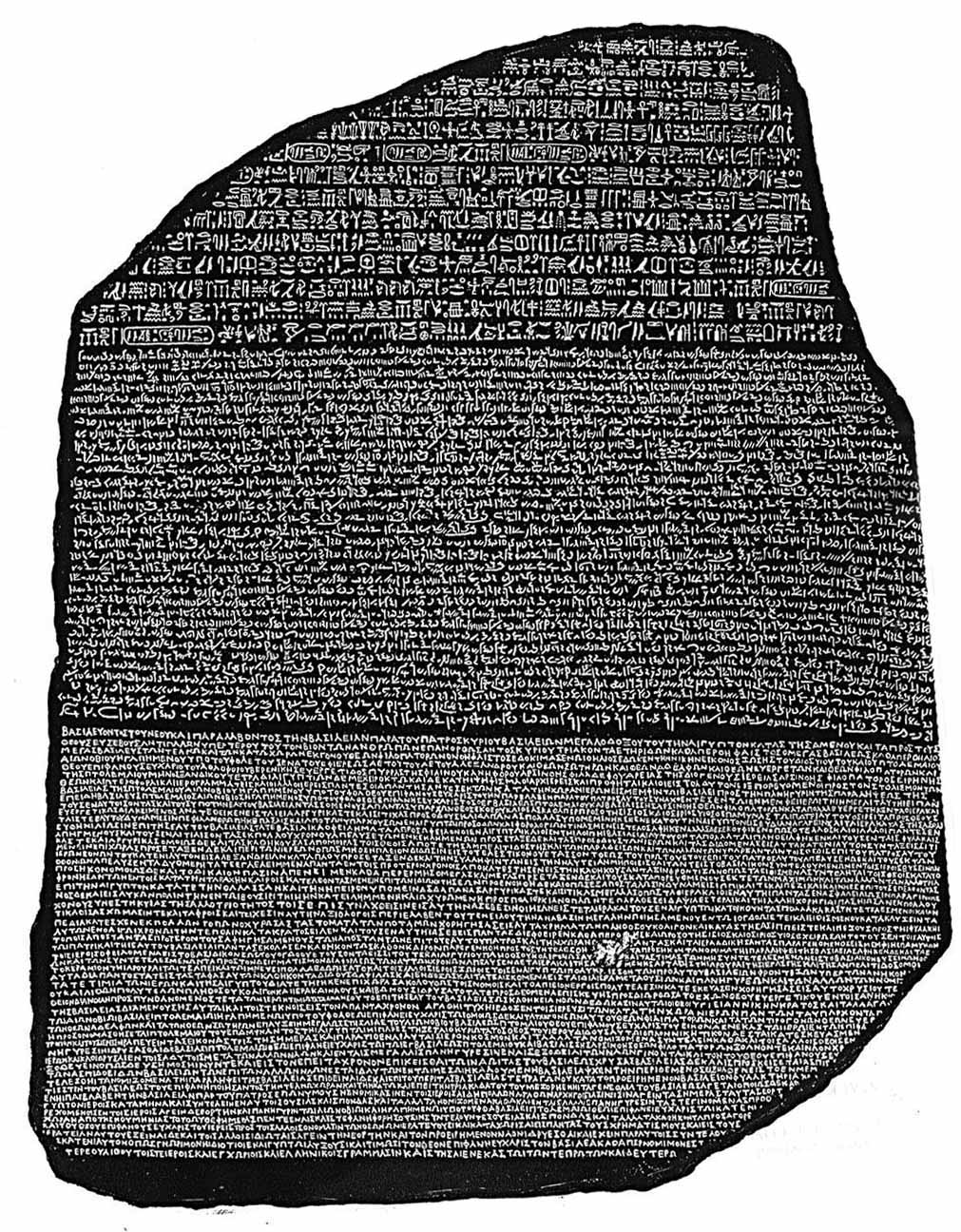 Rosetta Stone
Three written languages
Hieroglyphics
Demotic
Ancient Greek
Allowed for the learning of Egyptian writing
Essential Question
How did Egyptian contributions allow historians to learn about their lives?
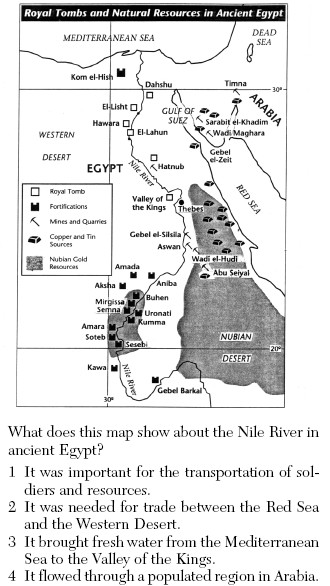